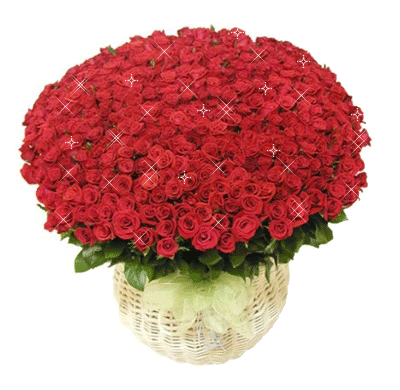 সবাইকে
ফুলের শুভেচ্ছা
স্বাগতম
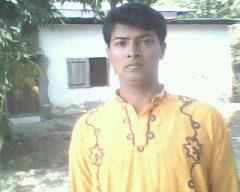 শিক্ষক পরিচিতি
সুদেব চন্দ্র পাল
সহকারী শিক্ষক 
টরকী বন্দর ভিক্টোরী মাধ্যমিক বিদ্যালয় 
গৌরনদী,বরিশাল।
শ্রেণি-দশম
বিষয়- রসায়ন
অধ্যায়ঃ চতুর্থ                                     সময়ঃ ৪০ মিনিট
নিচের ছবিগুলো লক্ষ্য করঃ
1s2,2s1
Li
Li –e      LI+ = 1s2
1s2,2s2,2p4
O
O +2e       O2- = 1s2,2s2,2p6
পাঠ শিরোনাম
দুই ও অষ্টক এর নিয়ম
শিখনফল
এই পাঠ শেষে শিক্ষাথীরা-
দুই ও অষ্টক এর নিয়ম বলতে করতে পারবে।
Li ও Na কিভাবে He ও Ne এর ইলেকট্রন বিন্যাস লাভ করে তা ব্যাখ্যা করতে পারবে। 
 নিষ্ক্রিয় গ্যাসের মৌলগুলোর  ইলেকট্রন বিন্যাস ব্যাখ্যা করতে পারবে।
দুই এর নিয়মঃ
    বিভিন্ন মৌলের পরমানু সমুহ নিজেদের মধ্যে ইলেকট্রন আদান প্রদান এবং শেয়ার এর মাধ্যমে তাদের সর্বশেষ শক্তিস্তরে দুইটি ইলেকট্রন বিন্যাস লাভ করাকে দুই এর নিয়ম বলে।
অষ্টক এর নিয়মঃ    
     বিভিন্ন মৌলের পরমানু সমুহ নিজেদের মধ্যে ইলেকট্রন আদান প্রদান এবং শেয়ার এর মাধ্যমে তাদের সর্বশেষ শক্তিস্তরে আট টি ইলেকট্রন বিন্যাস লাভ করাকে অষ্টক এর নিয়ম বলে।
Li
He
1s2,2s1
1s2
Li –e     LI+ = 1s2
Ne
Ne
Na
1s2,2s2,2p6
1s2,2s2,2p6,3s1
Na –e       Na+ = 1s2,2s2,2p6
জোড়ায় কাজ
Cl কিভাবে Ar  এর ইলেকট্রন বিন্যাস লাভ করে?
পর্যায় সারনি
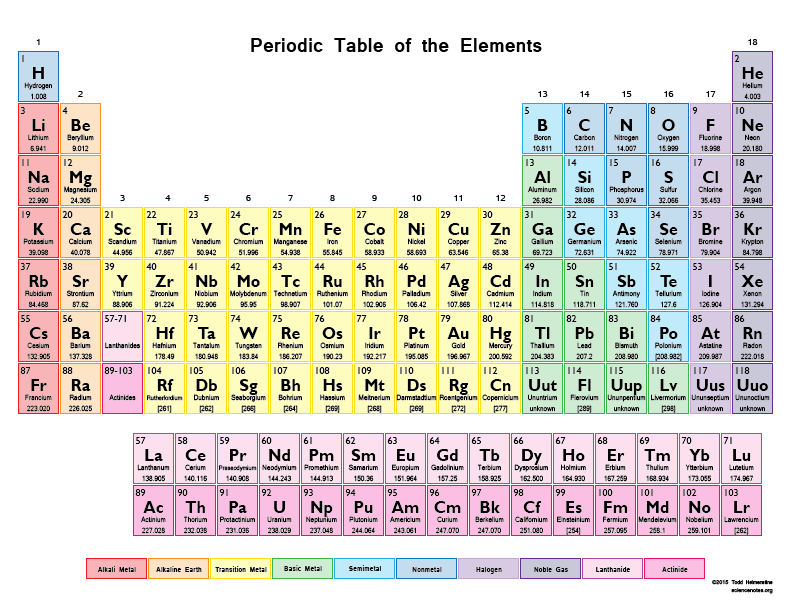 নিষ্ক্রিয় গ্যাস সমূহ-         He,Ne,Ar,Kr,Xe,Rn
নিষ্ক্রিয় গ্যাস সমূহের ইলেকট্রন বিন্যাসঃ

He(2)=1s2
Ne(10)=1s2 2s2 2p6
Ar(18)=1s2 2s2 2p6 3s2 3p6
Kr(36)=1s2 2s2 2p6 3s2 3p6 3d10 4s2 4p6
Xe(54)=1s2 2s2 2p6 3s2 3p6 3d10 4s2 4p6 4d10 5s2 5p6
Rn(86)= 1s2 2s2 2p6 3s2 3p6 3d10 4s2 4p6 4d10 4f14 5s2 5p6 5d10 6s2 6p6
দলীয় কাজ
O ও Ca কিভাবে অষ্টক কাঠামো  অর্জন করে, ব্যাখ্যা কর।
দল-১ ---O(8)
দল-১ ---O(8)
দল-2 --Ca(20)
দল-2 --Ca(20)
দল-4 ---O(8)
দল-3 --Ca(20)
“মূল্যায়ন”
Na এর সর্বশেষ কক্ষপথে কয়টি ইলেকট্রন থাকে?
যোজ্যতা স্তরে He এর বিন্যাস লাভ করাকে কি নিয়ম বলে ?
Li যোজ্যতা কত?
বাড়ির কাজ
নিচের নিষ্ক্রিয় গ্যাস সমূহের ইলেকট্রন বিন্যাস করে আনবে?
Ar(18),Kr(36),Xe(54)
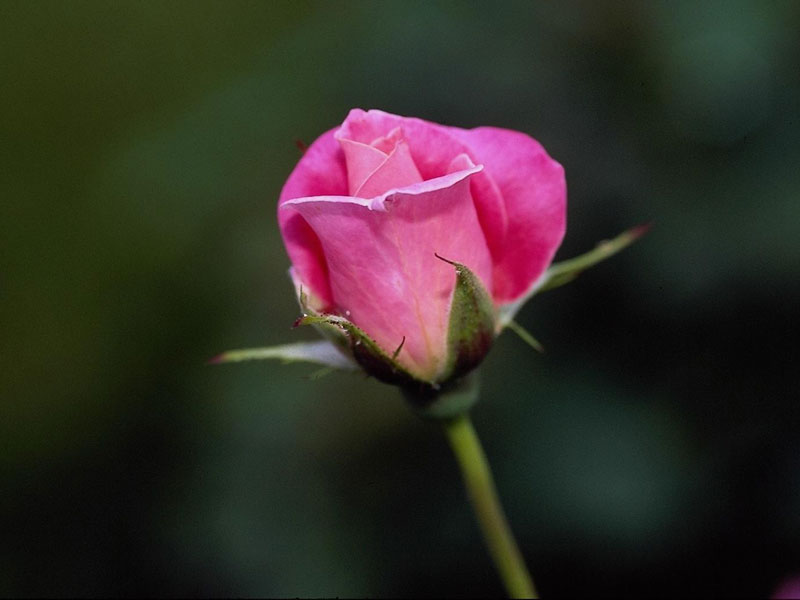 সকল কে 
ধন্যবাদ